Motivace a hodnocení zaměstnanců ÚSC v praxi
Motto: 
Buď tvrdý k pravidlům, ale měkký k lidem!
„Tvrdý k pravidlům, měkký k člověku“
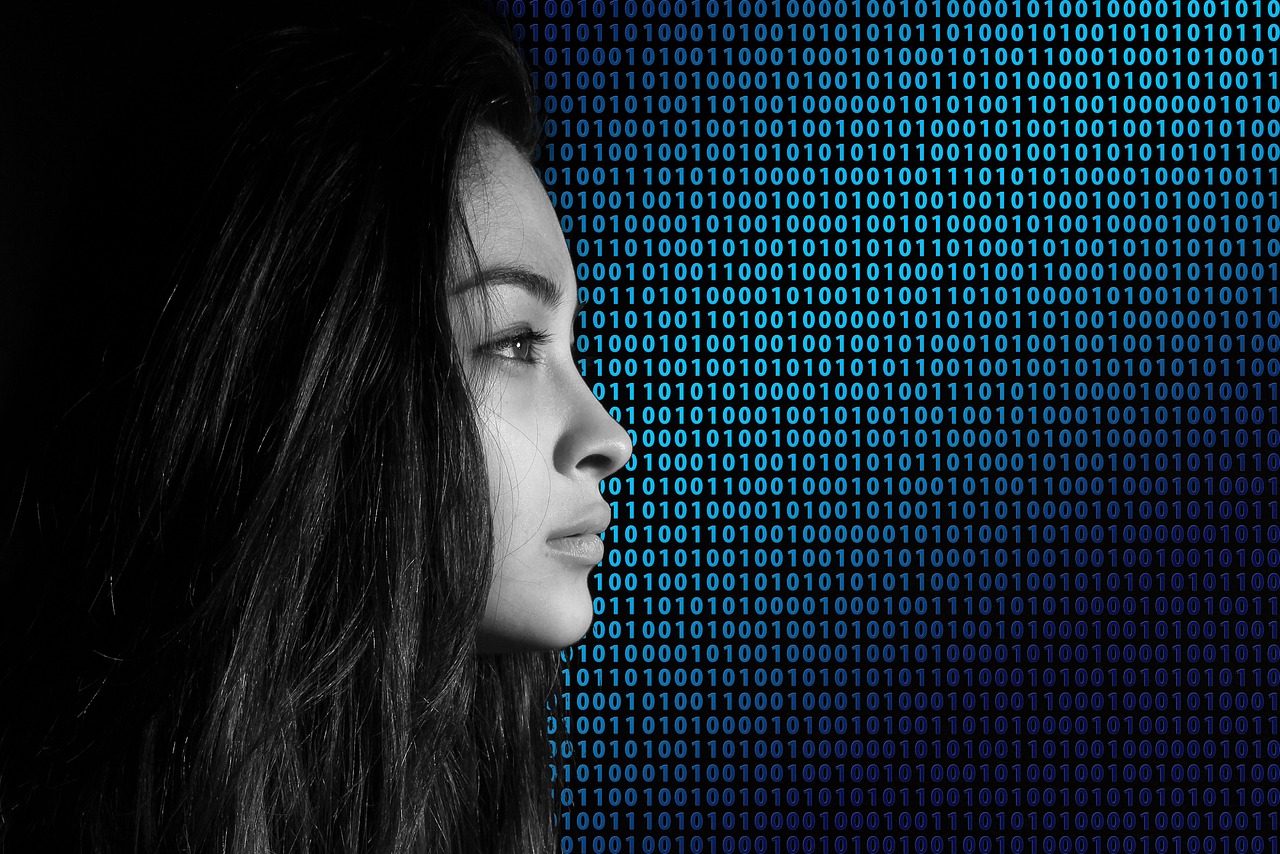 Chodí do práce, aby počkal na konec pracovní doby! 

Pracuje do výše svého platu!

Hrozně se těší z práce domů, nebaví ho/ji to tady, ale je tady, protože ho/ji to živí.

Kdo za to může?

Chtěl/a bych, aby je práce bavila!
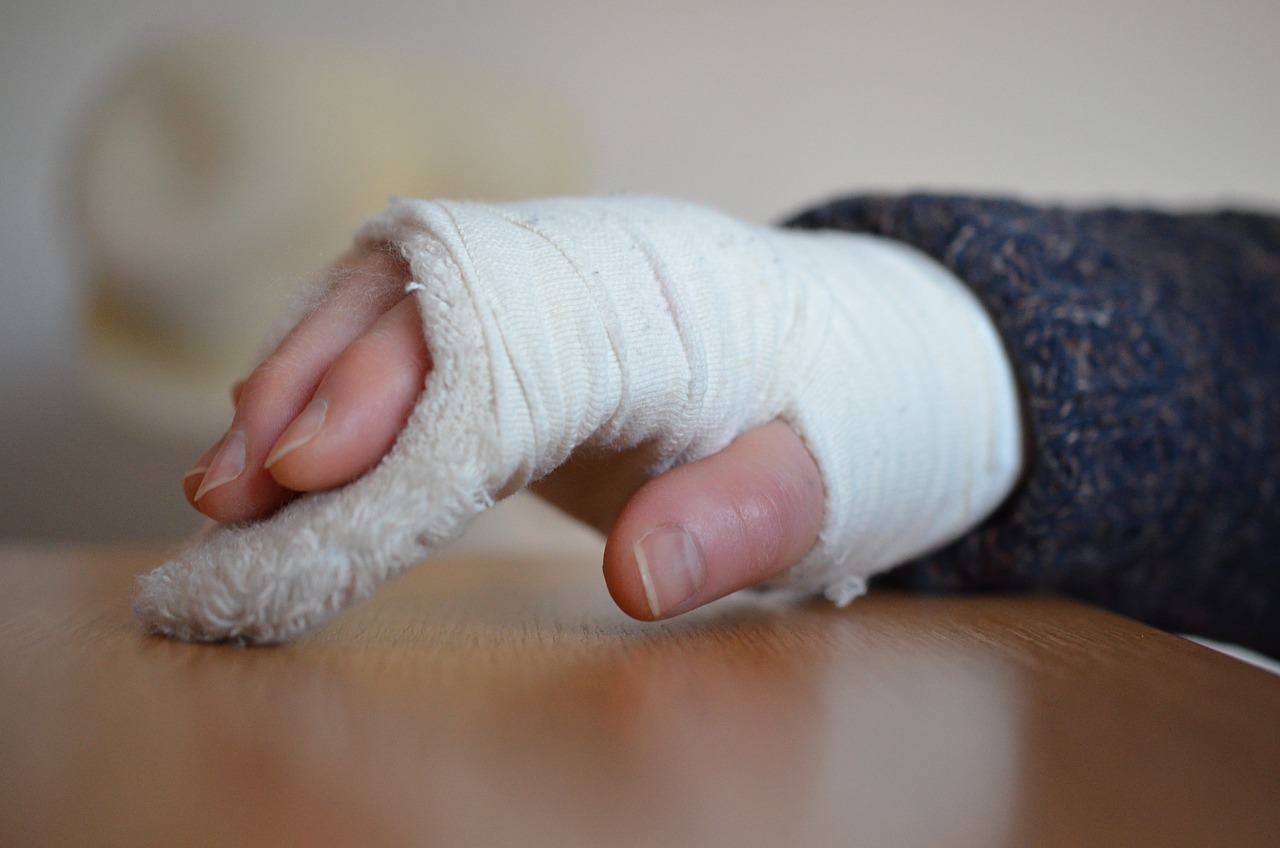 Diagnóza:
Řídnutí kostí a 
časté zlomeniny



Loď:
Jaký kapitán, 
taková posádka.
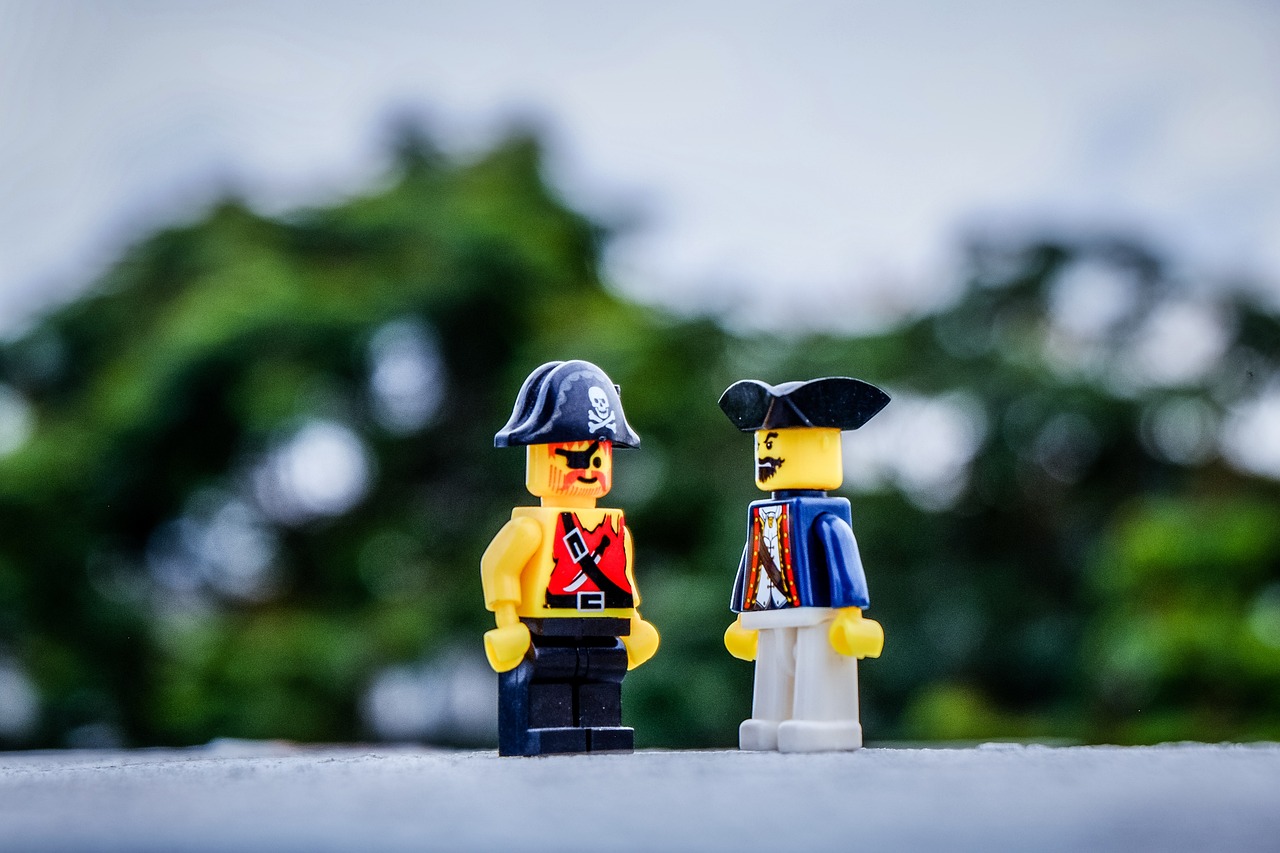 V těžkých dobách krizí zjistíme zda:

jsme autoritativní vládce

nebo

jsme BAŤA
Výběr lidí:

„Nehledáme lidi, abychom jim řekli, co mají dělat. Hledáme lidi, kteří to řeknou nám.“
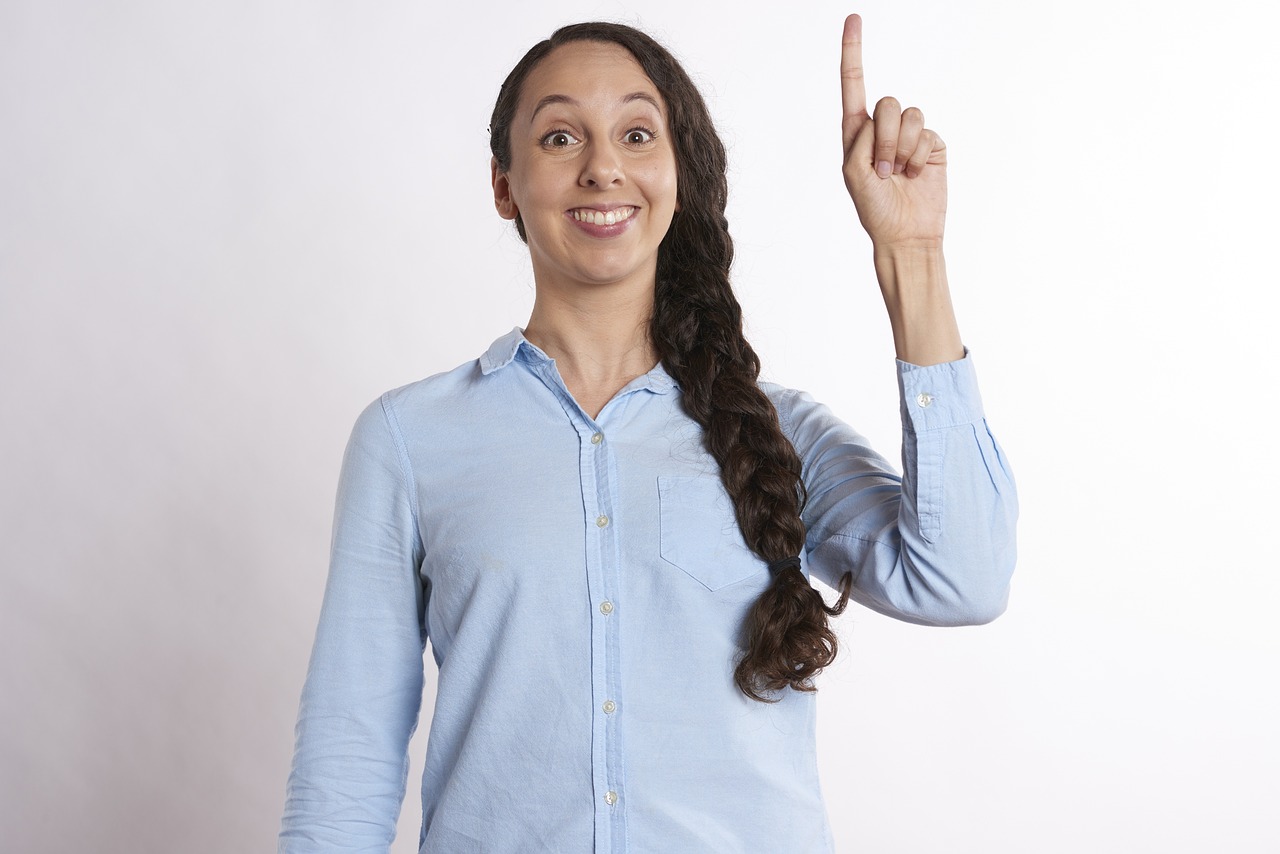 Každodenní nástroje efektivního manažera
3K 
působnost města
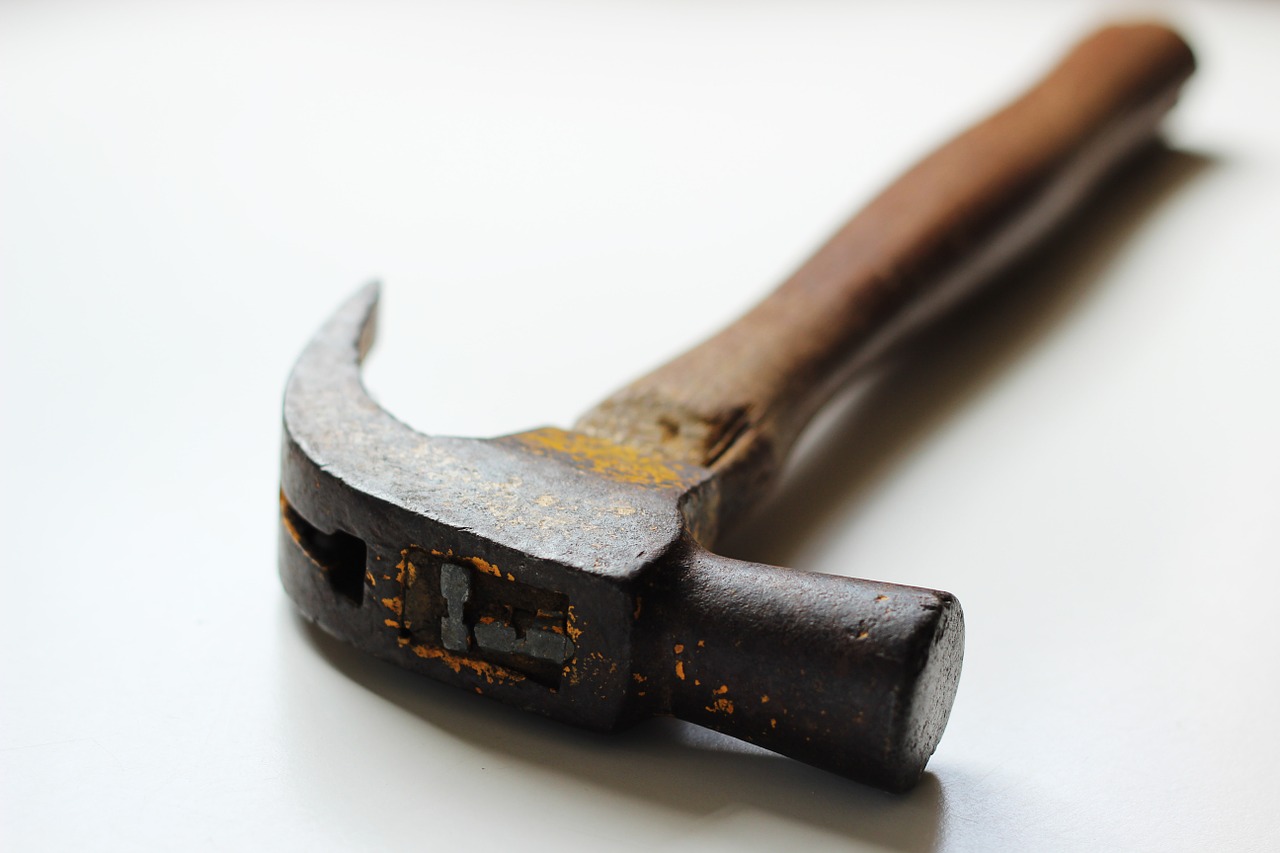 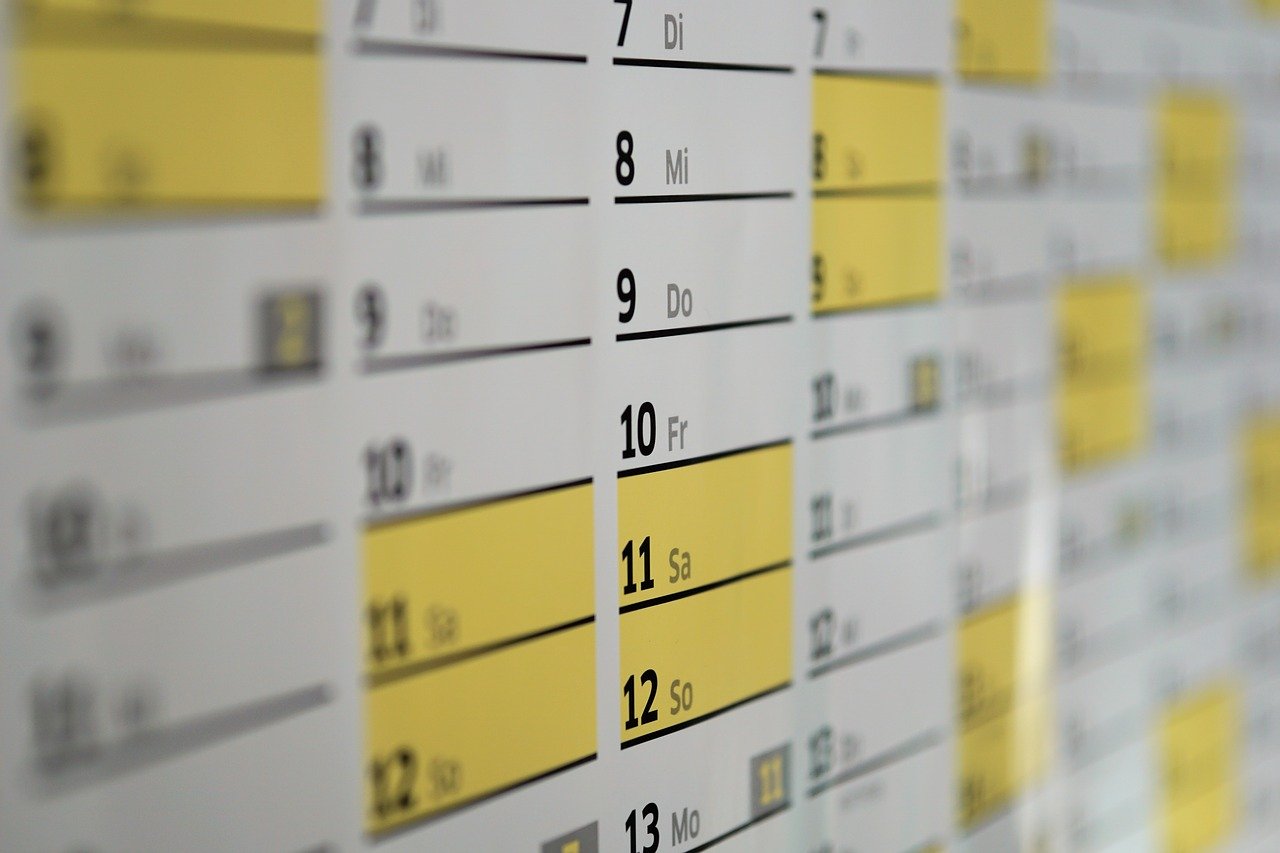 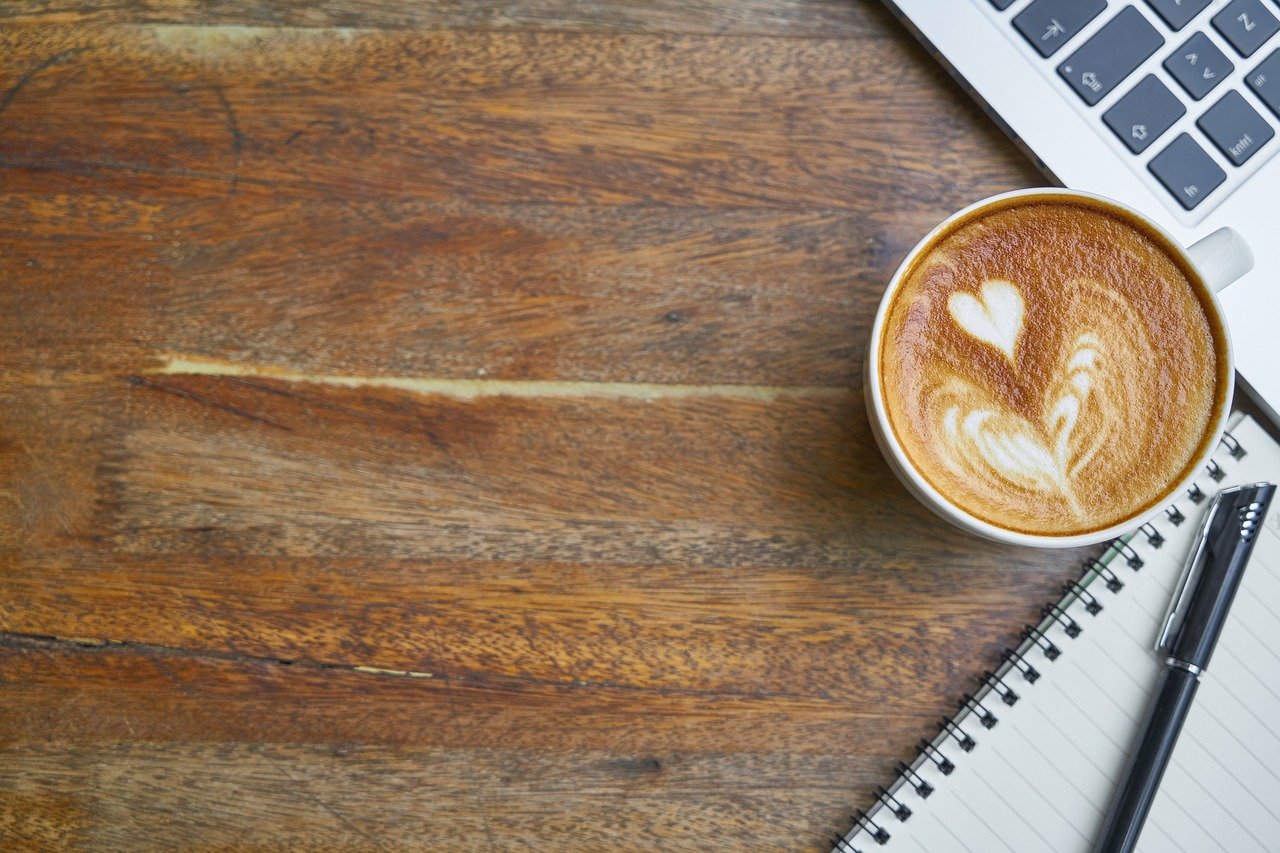 Přenesená 
působnost města
Kladivo = rozhodnost

Rozhodnost:
při stanovení cílů 
při stanovení priorit
při delegování 
při řízení spolupráce 
při zpětné vazbě
při rozvoji lidí
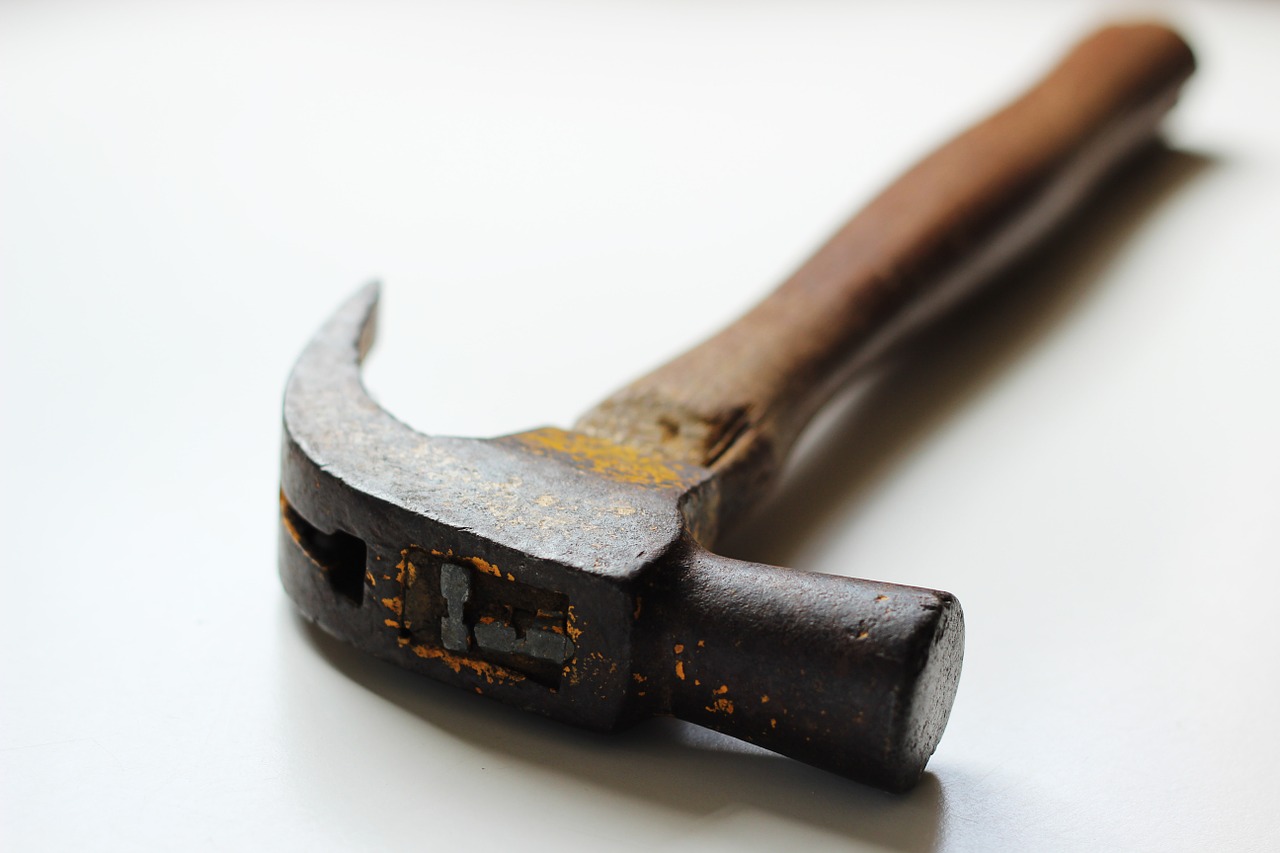 Kladivo = rozhodnost 

Otázky k aktivitě – milá aktivito:
vedeš mě k cíli? 
chci tě? 
musím tě udělat já?
kdo mi pomůže a s čím? 
kolik je 100%? 
jak to spěchá?
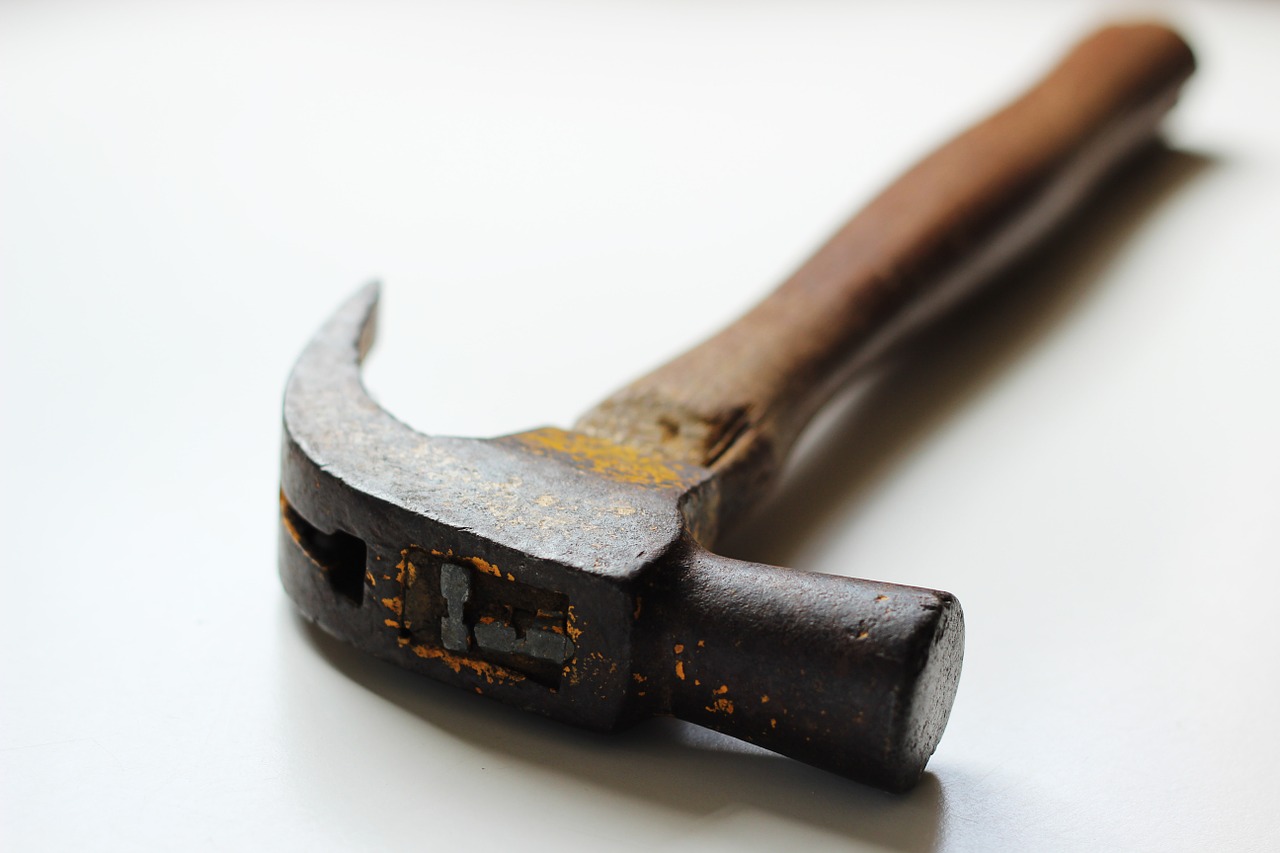 Kalendář = plánování a strategie


Plánování 

Strategie

?Jste stratég nebo hasič?
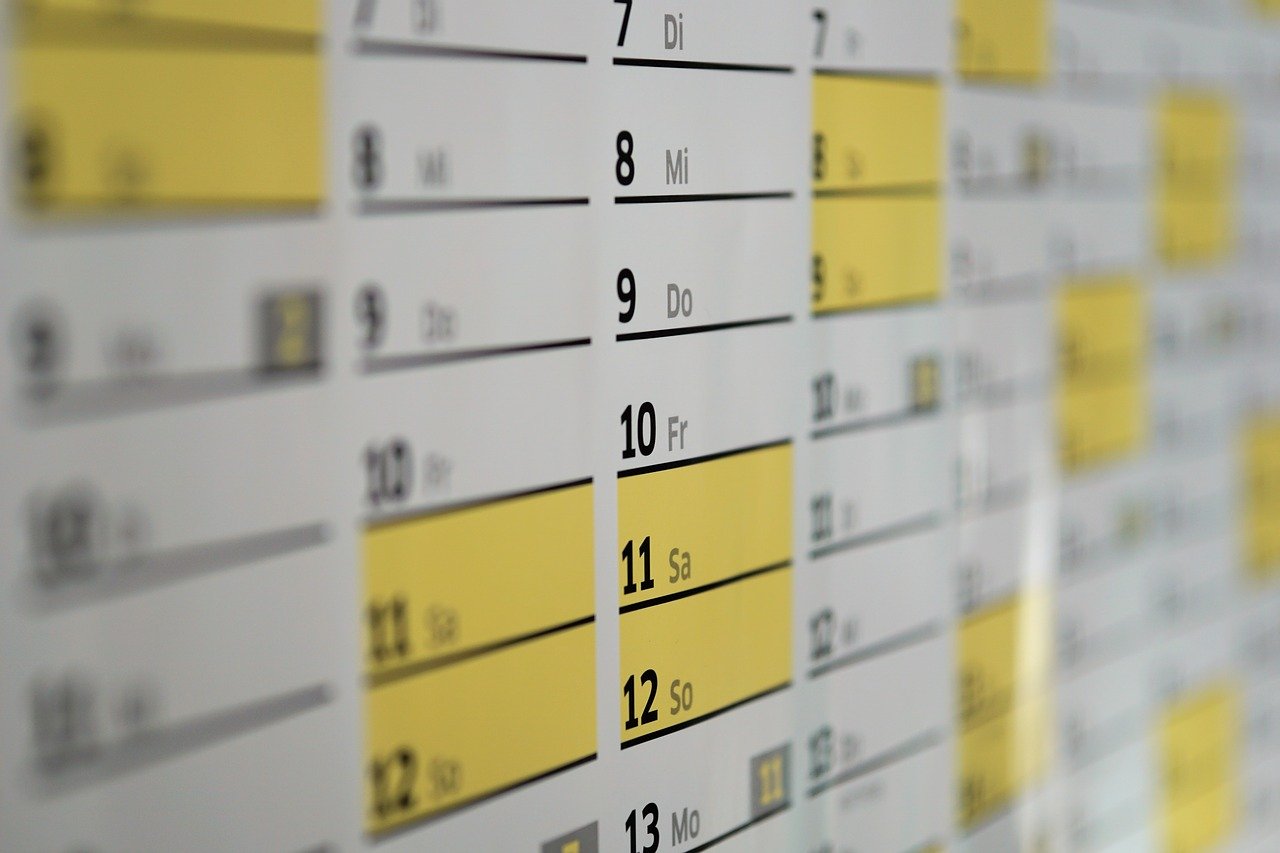 Káva = disciplína (kapitán)


Disciplína:
1) Definuji
2) Vyžaduji
3) Ukazuji
4) Prosazuji 
5) Rozvíjím
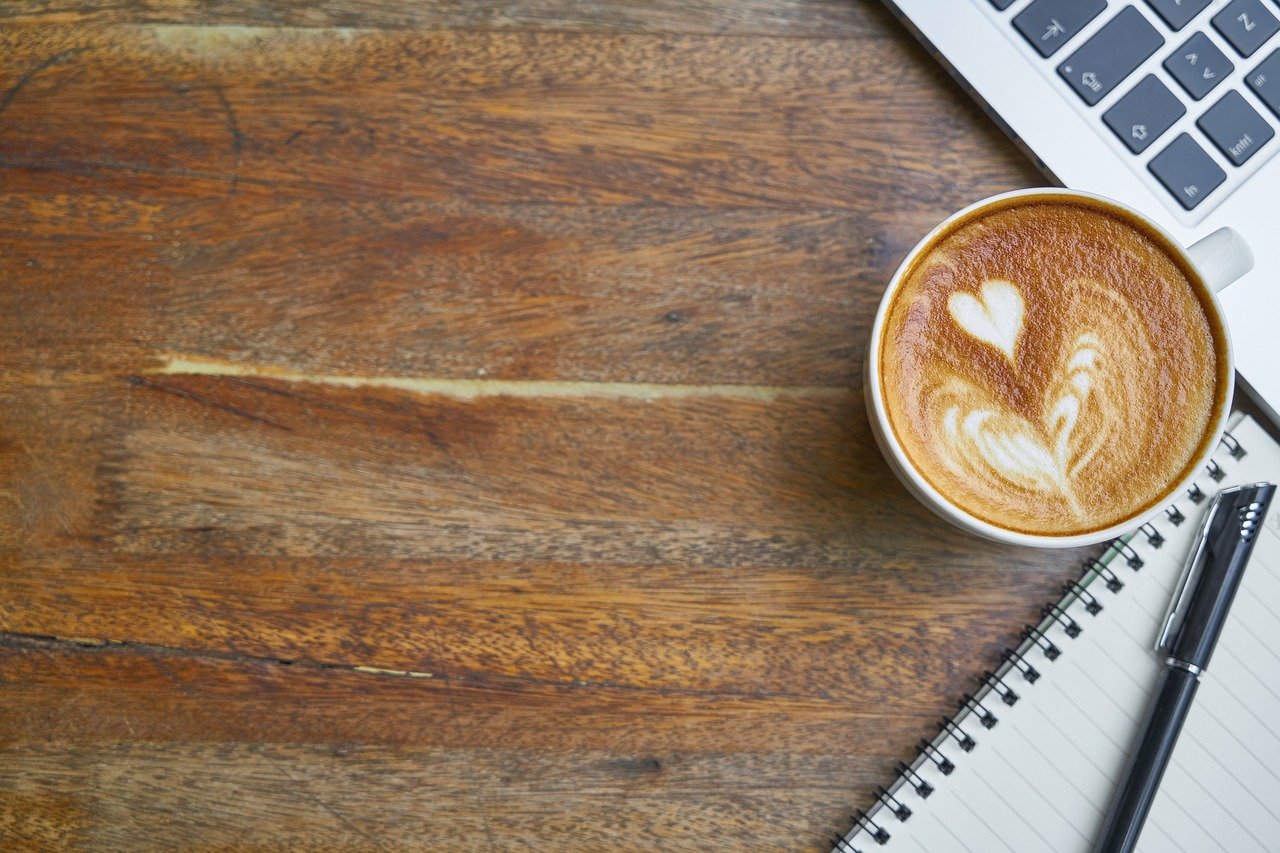 Jak stanovovat pravidla a očekávání
Při zadání práce nebo projektu - delegace
Proč delegovat?
Co a komu delegovat?
Jak delegovat?

SMART
Jak stanovovat pravidla a očekávání
Při zadání práce nebo projektu - delegace
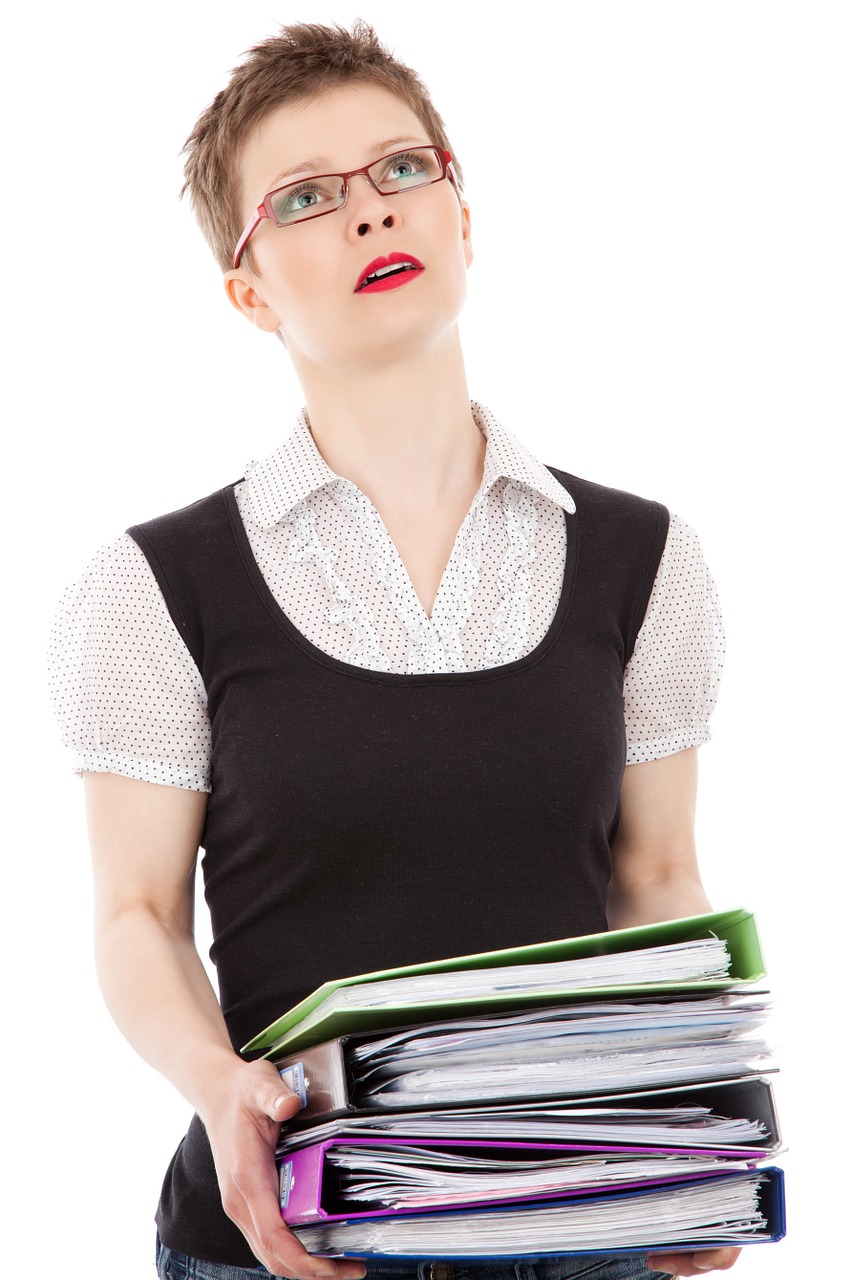 Kdy delegovat a kdy ne?
Jak stanovovat pravidla a očekávání
Při zadání práce nebo projektu - delegace
Jak zadat práci?

    Udělej to takto!
 
                  X

              C-N-V
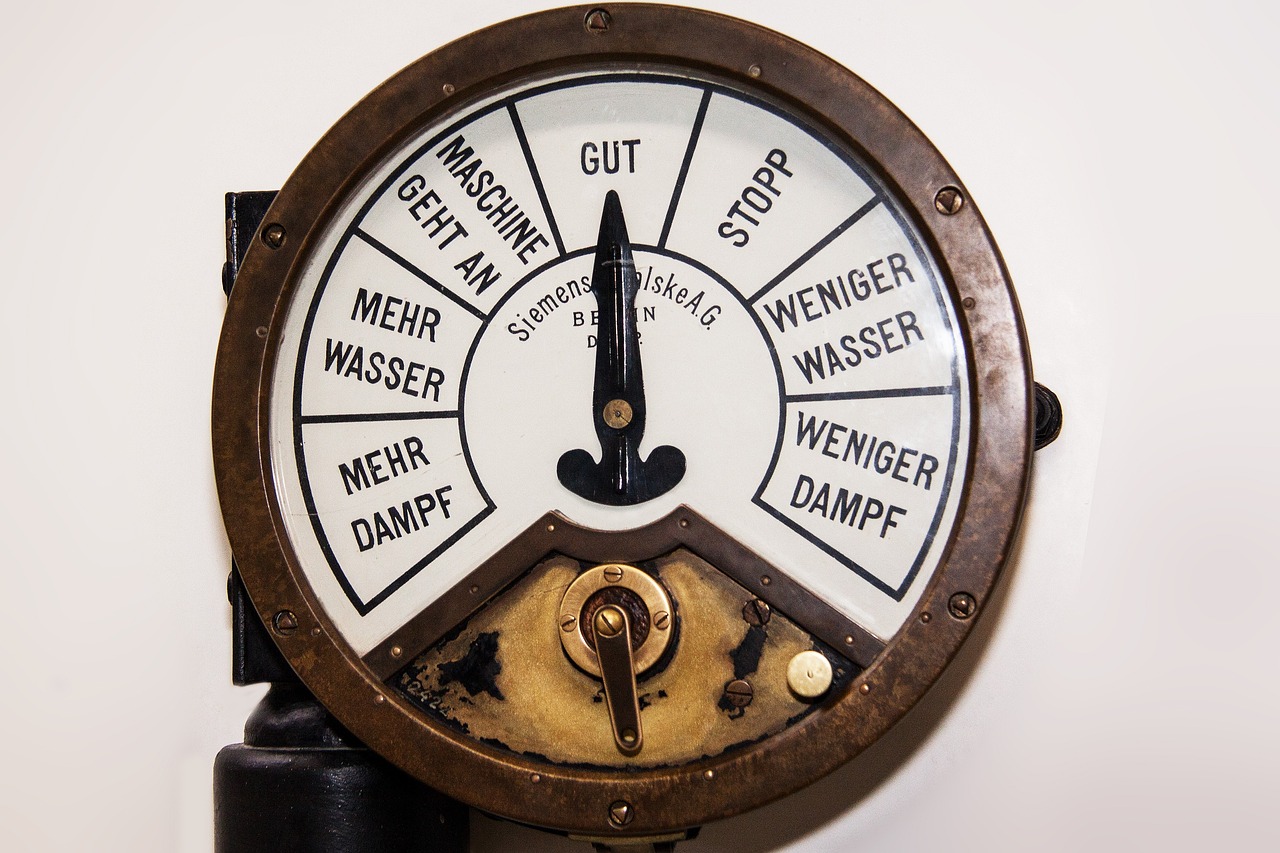 Jak stanovovat pravidla a očekávání
Když pracovník neudělá aktivitu dle očekávání
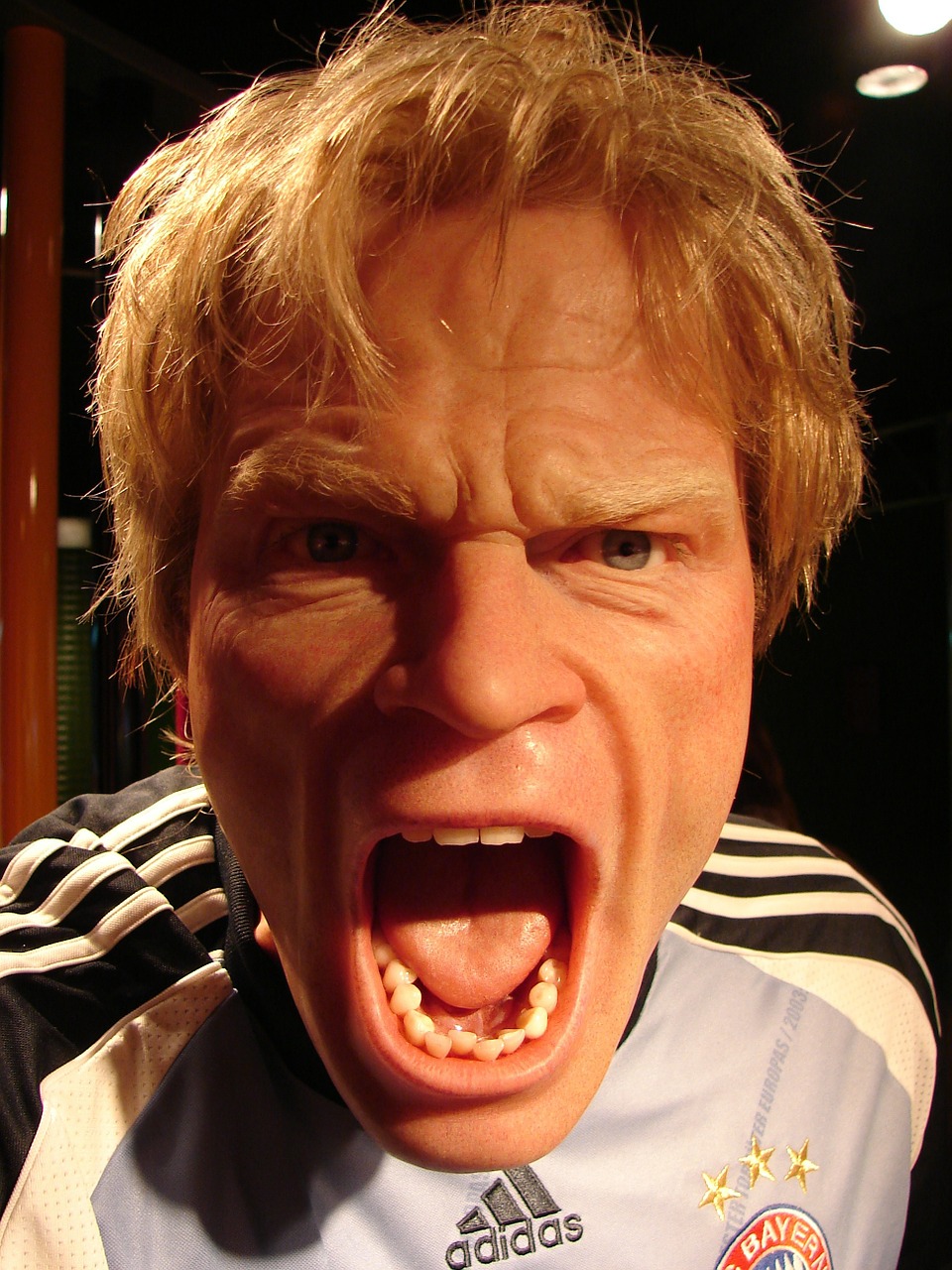 Konstruktivní kritika pomocí otázek
Zpětná vazba 
Korektivní zpětná vazba 

Co ne – výbuch emocí místo korektivní zpětné vazby!
Očekávací rozhovor při zadávání práce nebo projektu
 
oznámení zaměstnanci předem
pozitivní úvod
nastavení očekávání
ověření pochopení
ověření akceptace
pozitivní závěr
Korekční rozhovor když nebyla dohoda splněna 

oznámení zaměstnanci předem
neutrální úvod
otázka do minulosti.
ověření současného stavu
nastavení budoucnosti 
dále pokračujeme v očekávacím rozhovoru od bodu 3, tedy:
Tedy:

3) nastavení očekávání
4) ověření pochopení
5) ověření akceptace 
6) pozitivní závěr
Vytýkací rozhovor když nebyla dohoda opakovaně splněna 

žádné debaty, vysvětlování
direktivně rozhodnout, kdy bude dohoda splněna
vysvětlit důsledek, když dohoda opět nebude splněna
jasně určit, že je zodpovědností zaměstnance, jestli k nějaké sankci dojde, nebo 
Nastavení budoucnosti
dále pokračujeme v očekávacím rozhovoru od bodu 3, tedy:
Tedy:

3) nastavení očekávání
4) ověření pochopení
5) ověření akceptace
6) pozitivní závěr
Jak stanovovat pravidla a očekávání
Nástroje pro posílení dopadu výtky na pracovníka:
1) zájem o pracovníka				2) silná ultimativní slova				3) emoce v síle hlasu				4) významné ticho				5) hrozba následky6) vztahový efekt7) zvýšit zodpovědnost za následek („ty rozhodneš“)8) žádné diskuze9) dohoda10) Zájem o pracovníka
Když pracovník neplní dohodu opakovaně
Odstupňování korektivních nástrojů:
1) přátelské napomenutí, upozornění2) korektivní (očekávací) rozhovor3) konstruktivní kritika4) vytýkací rozhovor (výtka)5) sankce6) důtka (pracovně – právní nástroj)


Pravidelný hodnotící rozhovor – i když všechno funguje je nutné „roztočit kolečka“.
Pochvala a výtka
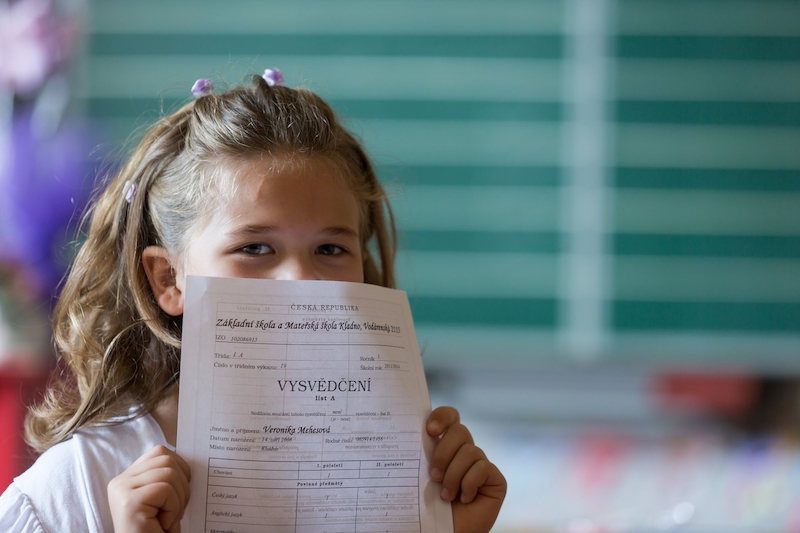 Pochvala a výtka
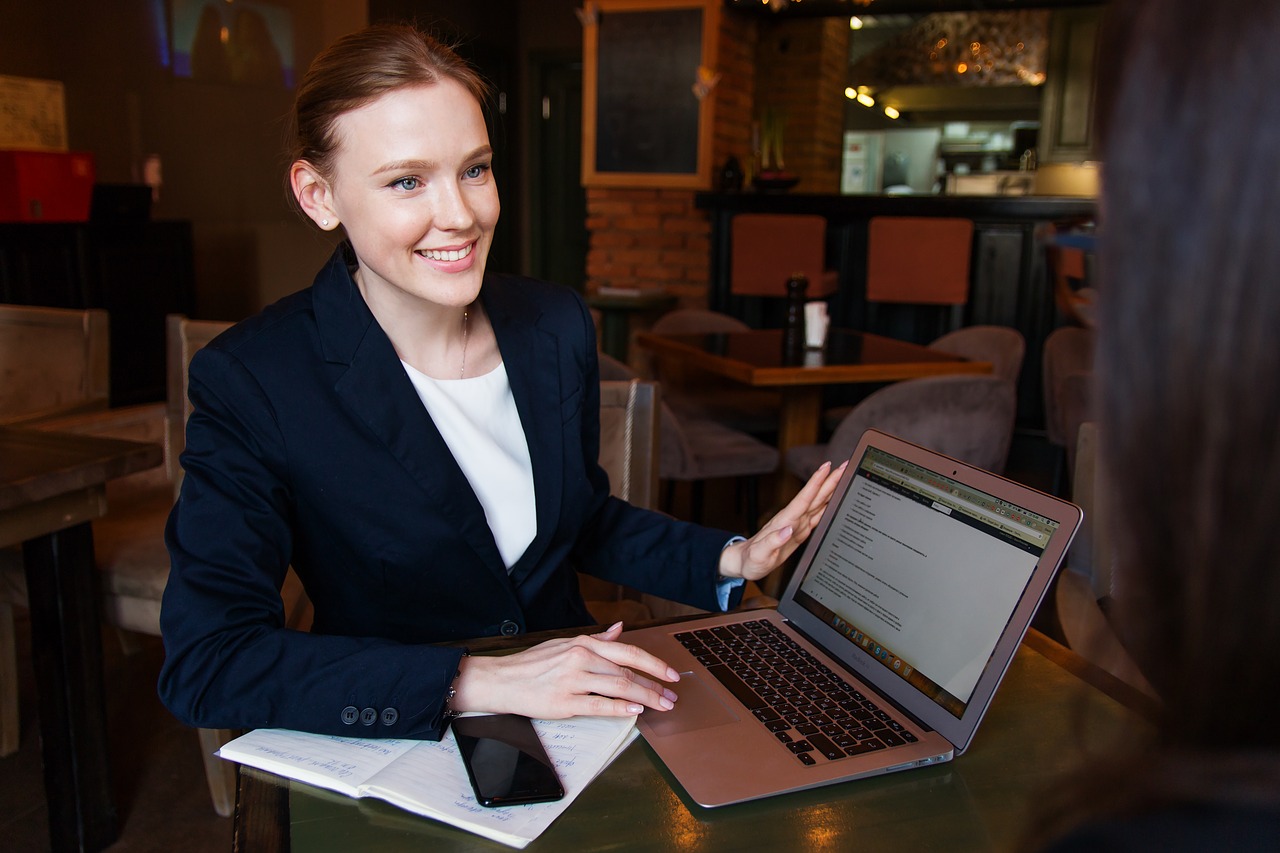 Kontrola 
Motivační kontrola
Postup při motivační kontrole
Pochvala a výtka
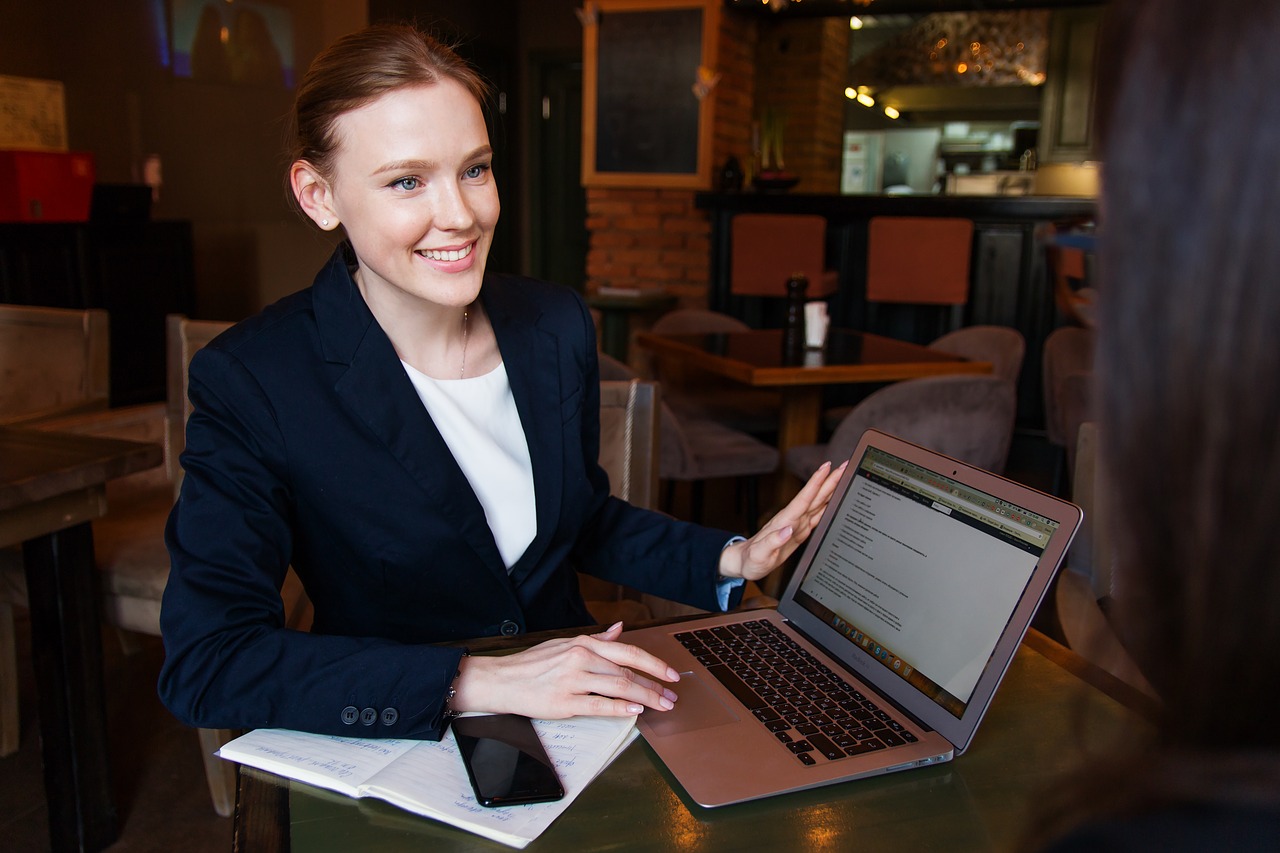 Na cosi dát pozor:
- Paušální věty
- Co je cílem kontroly
- Co to zkusit jinak
Vedení týmu
Nástroje na řízení týmu:
Očekávací nebo korekční rozhovor
Delegování
Pochvala
Vytýkací rozhovor
Sankce
Reporting


… ne u jednotlivce, ale u TÝMU
Vedení týmu
Delegování na tým:

Vždy je třeba zohlednit typ úkolu a podle toho jasně definovat zodpovědnost jednotlivých pracovníků

a

nastavit spolupráci v navazujících částech úkolu a rozhodnout, zda/co budeme probírat veřejně na poradě
Vedení týmu
Delegování na tým:

JASNÝ POŽADAVEK
+
DOHODA
=
MOTIVACE
Vedení týmu
Tipy pro korekčního (očekávacího) rozhovoru s týmem:

Použít pro téma, které se týká všech (nebo většiny)
Jasně a věcně oznámit požadavek
Krátké zdůvodnění/vysvětlení
Potvrzení dohody stačí „pouze“ od některých členů
Vedení lidí
Tipy pro veřejnou pochvalu – na co je třeba se zaměřit:

Vhodnost jedince 
Exemplárnost
Konkrétnost
Pozitivitu
Aktuálnost
Adekvátnost
Nevhodnost okamžitého zapojení na další úkol
Vedení lidí
Tipy pro veřejnou kritiku nebo výtku – na co je třeba se zaměřit:

Vhodnost jedince 
Exemplárnost
Konkrétnost
Ne-osobnost
Aktuálnost
Adekvátnost
Vhodnost okamžitého zapojení na další úkol
Pozitivní zakončení
Vedení týmu
SANKCE V TÝMU:



Trest - sedmero přikázání
Vedení týmu
TŘI TYPY TÝMU:

KOOPERACE
SDRUŽENÍ
PROJEKTOVÝ
Vedení týmu
SYNERGIE:

Celek je více než součet (souhrn) částí: 1+1=3
Členové týmu se navzájem inspirují, podporují, posunují
Na poradách:
     - brainstorming 
     - sdílení zkušeností a zážitků
     - asociační metoda – párek=hořčice+chléb, ...
Navazování úkolů (propojení činností)
Dělba práce v jednom úkolu (rozdělení zodpovědností)
Vedení týmu
CO SI OHLÍDAT:

VÝSTUPY

NÁKLADY

PROCESY
Vedení týmu
CO SI OHLÍDAT:

Kontroly výstupů 
Kontroly nákladů 
Kontroly procesů

Stanovení individuální zodpovědnosti
Vedení týmu
EFEKTIVNÍ FUNGOVÁNÍ TÝMU CESTOU:

Dobrých vztahů
Dobré komunikace
- Integrovaných
Vedení týmu
PORADY – CESTA K EFEKTIVNÍ PORADĚ:

Zvolte správný typ porady – operativní, pravidelná, strategická nebo projektová
Vylaďte frekvenci porad
Vyčistěte obsah porady od informativních bodů nebo z nich udělejte interaktivní – porada není nástěnka
Zkraťte své monology, zapojujte druhé formou referování nebo příspěvků
Eliminujte dílčí dialogy nebo na tento čas zapojte druhé do určité aktivní produktivní činnosti
Vedení týmu
PORADY – CESTA K EFEKTIVNÍ PORADĚ:

6. Buďte nesmiřitelní k plýtvání společným časem. Stanovte pravidla i sankce a nesmlouvavě je vyžadujte
7. Stanovte přesný čas začátku a konce porady. Délku trvání určete včetně rezervy. Průběžně hlídejte čas dílčích částí i čas celkový
8. Pracujte aktivně se zápisem z porady
Delegujte činnosti, které s realizací porady souvisí: přípravu, zápis, moderaci, hlídání času…
Vedení týmu
PORADY – 10 chyb:

Absence porad – nebo jejich špatný typ
Chybná frekvence porad
Agenda porady
Monolog
Dílčí dialogy
Mrhání společným časem
Bez vymezení času
Absence zápisu z porady
Příprava a vedení porady – je jen na vedoucím!
???
Vedení týmu
PŘÍMÉ ŘÍZENÍ ZMĚN A KRIZÍ:


PŘÍMÉ

ŘÍZENÍ

ZMĚNY

KRIZÍ
Vedení týmu
PRIORITY AKTIVIT A KRIZÍ:

TYP A = akutní, důležité a naléhavé, spěchají a mají velký dopad

TYP B = důležité, ale nespěchají, mají ale dlouhodobý dopad

TYP C = naléhavé, avšak s krátkodobým významem
Vedení týmu
ŘÍZENÍ ZMĚN SHORA:

ZÁKLADEM JE ZMĚNA MYŠLENÍ A POSTOJŮ LIDÍ

MOTIVACE LIDÍ PRO DOČASNÝ DISKOMFORT

NEZASTUPITELNOST STIMULAČNÍ KOMUNIKACE (například pomocí tzv. prezentace ve výtahu)

APLIKACE PROSTŘEDNICTVÍM TZV. AMBASADORŮ ZMĚN - video
Vedení týmu
ELEVATOR-SPEECH
(prezentace ve výtahu):

Krátká řeč 30-60 sec

Vysvětlení hlavních cílů, významu, přínosu

Rámcový nástin průběhu

Co to znamená pro dotyčného, kterému elevator-speech právě říkáme

S pozitivním závěrem (výzva, „věřím“, „těším se“,,,)
Vedení týmu
ŘÍZENÍ ZMĚN ZDOLA:

ZÁKLADEM JE POSBÍRAT PODMĚTY A NÁVRHY OD LIDÍ

METODOU JE ŘEŠITELSKÝ WORKSHOP tzn. Focus Groups (skupiny zaměřené na určité téma) ve větších městech

V MENŠÍCH OBCÍCH A MĚSTECH SE POUŽÍVÁ METODA CN SPOJENÁ S OČEKÁVACÍM ROZHOVOREM
Vedení týmu
FÁZE PROŽÍVÁNÍ NEGATIVNÍ ZPRÁVY NEBO ZMĚNY
(počítejte s tím, že to přijde):

Šok = emoční blok

Negace = odpor, odmítání

Deprese = demotivační zhroucení

Smlouvání = pokusy o zmírnění změny

Integrace = osvojení, přijetí
Vedení týmu
ŘÍZENÍ KRIZÍ A KONFLIKTŮ:

PREVENCE

LÉČBA

EMOCE
Vedení týmu
KRIZOVÉ ŘÍZENÍ:

Okamžitá opatření
Systémová opatření
Motivace lidí
Vedení týmu
ŘEŠENÍ KONFLIKTNÍCH SITUACÍ:

Pozor na dlouhé analýzy příčin

Vyhnout se hledání viníků

Operativní řešení = kdy, jak teď

Strategické poučení = co, jak příště
Vedení týmu
ŘEŠENÍ KONFLIKTNÍCH SITUACÍ
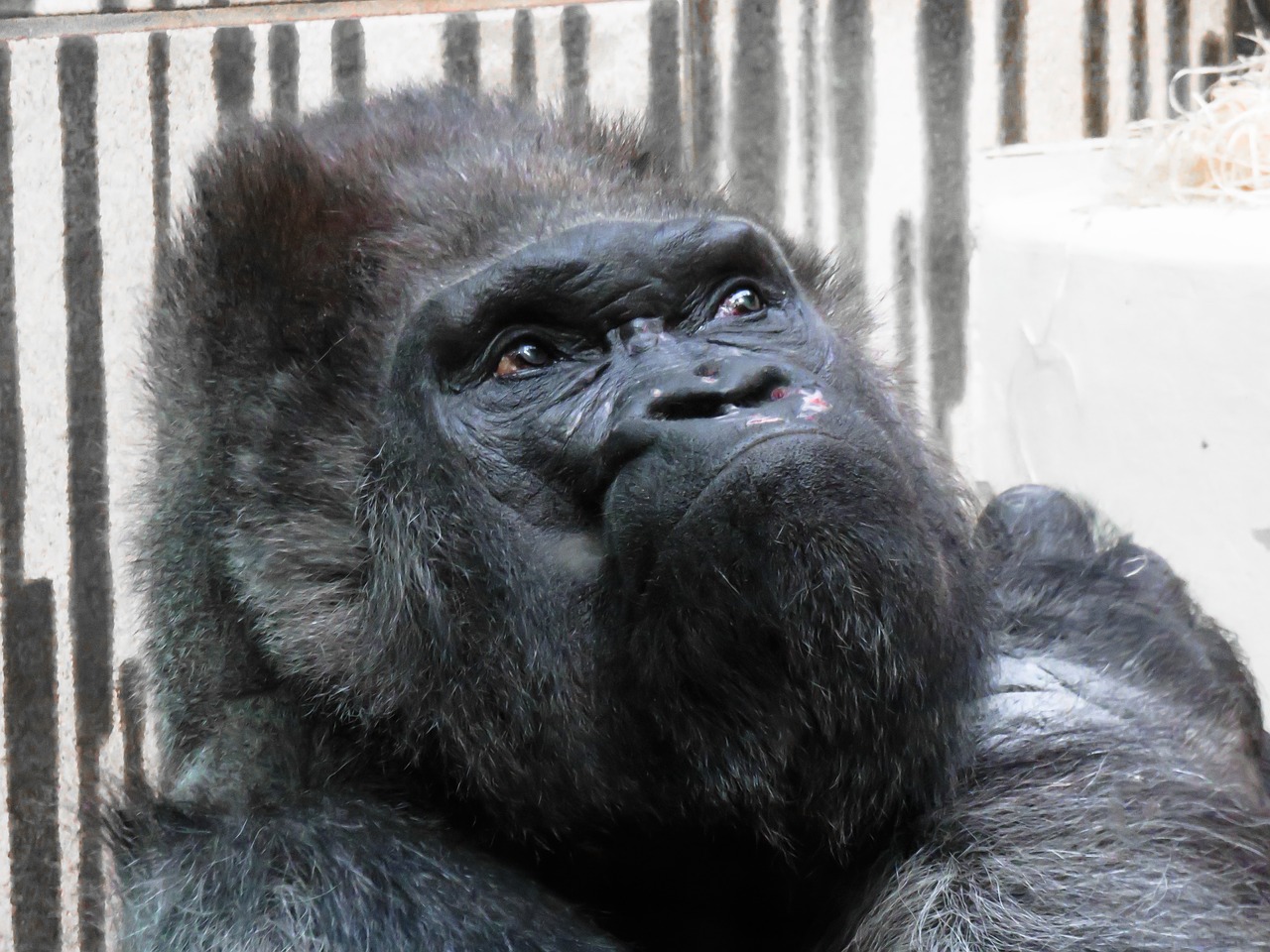 Vedení týmu
VŠE PLATÍ I PRO VEDOUCÍHO
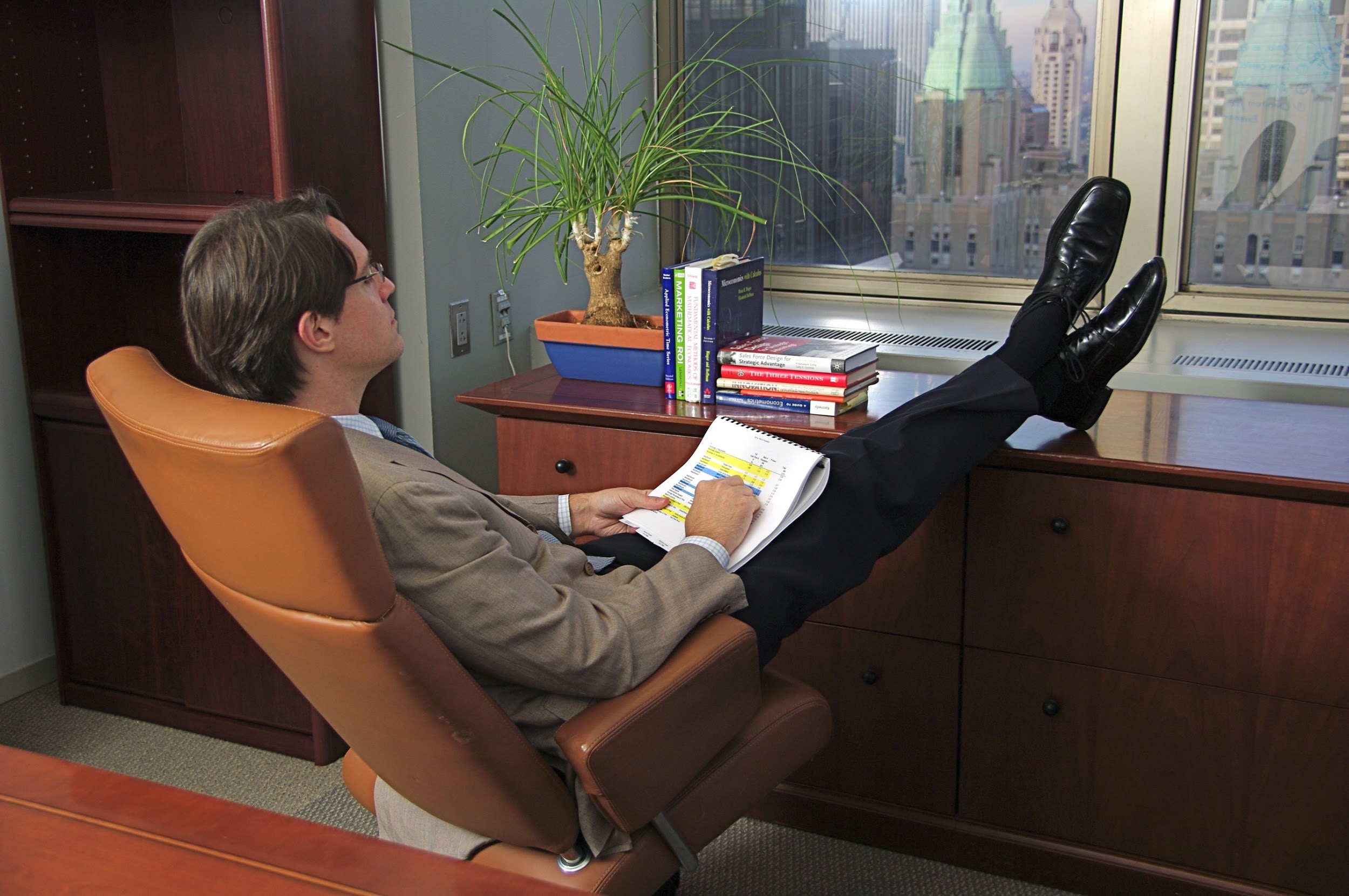 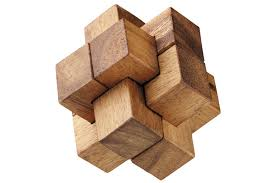 Ř = K1+C+K2+J+P
Máte správně nastavené procesy 
nebo „jezdíte na mrtvém koni“ ?

Směrnice = správně nastavené procesy:
KDO to bude dělat 
CO má být uděláno 
KDY to má být hotové
JAK to má být uděláno
PROČ se to dělá
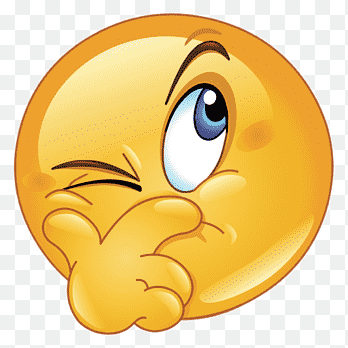 Tak nevím…
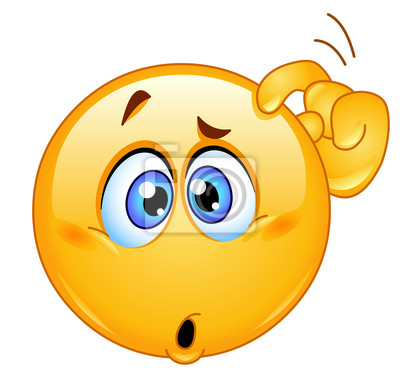 Co když přijde kontrola?
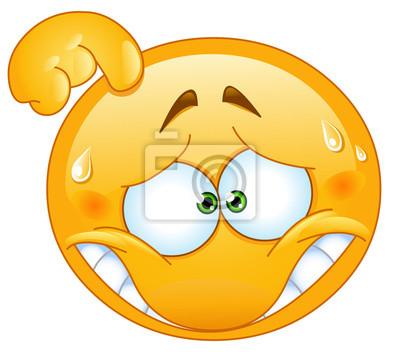 Máme to všechno OK?
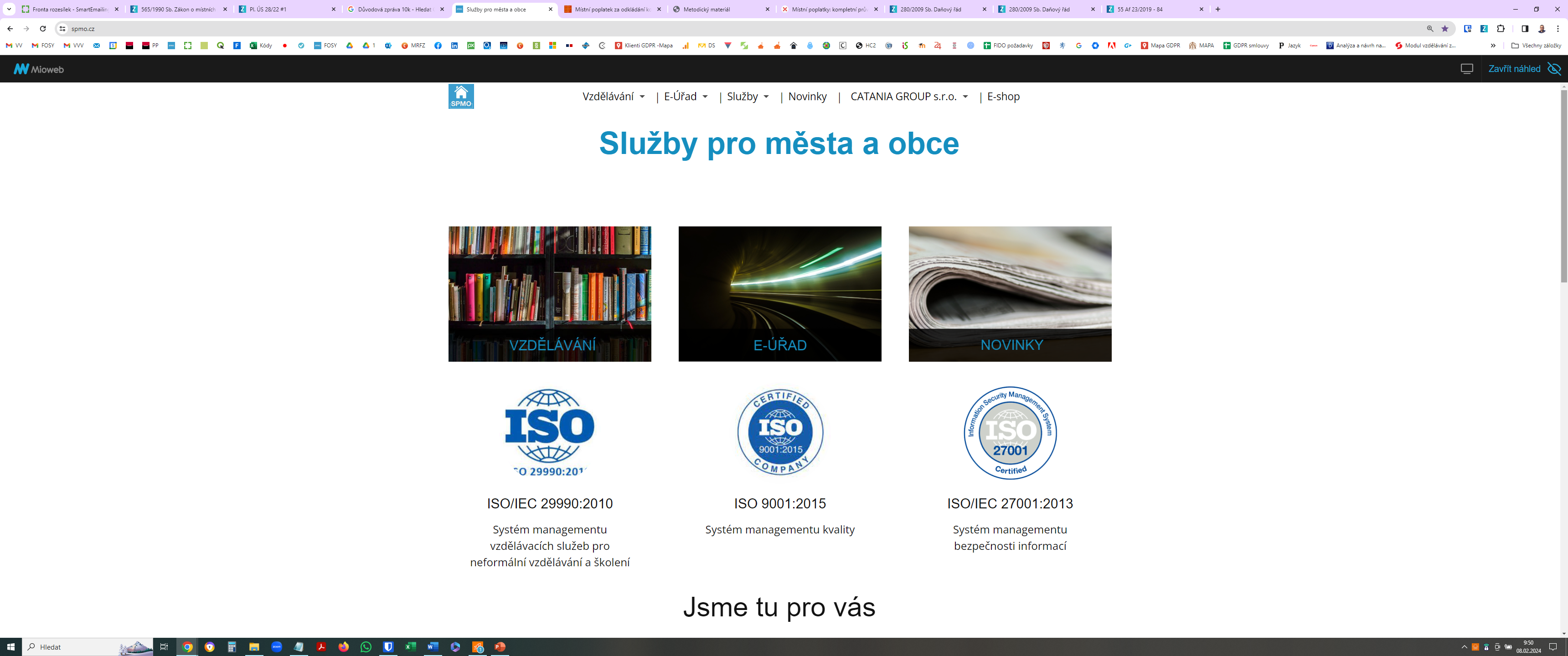 https://spmo.cz/
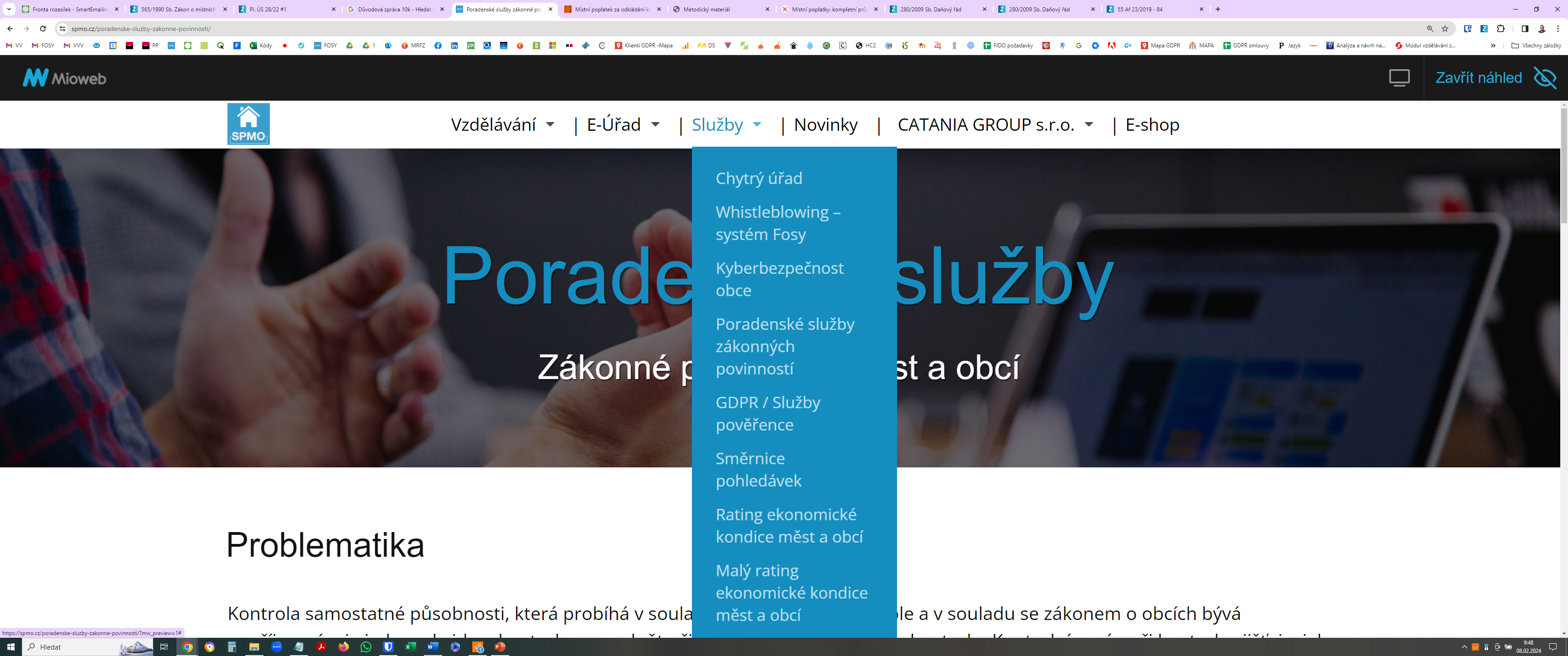 https://spmo.cz/poradenske-sluzby-zakonne-povinnosti/
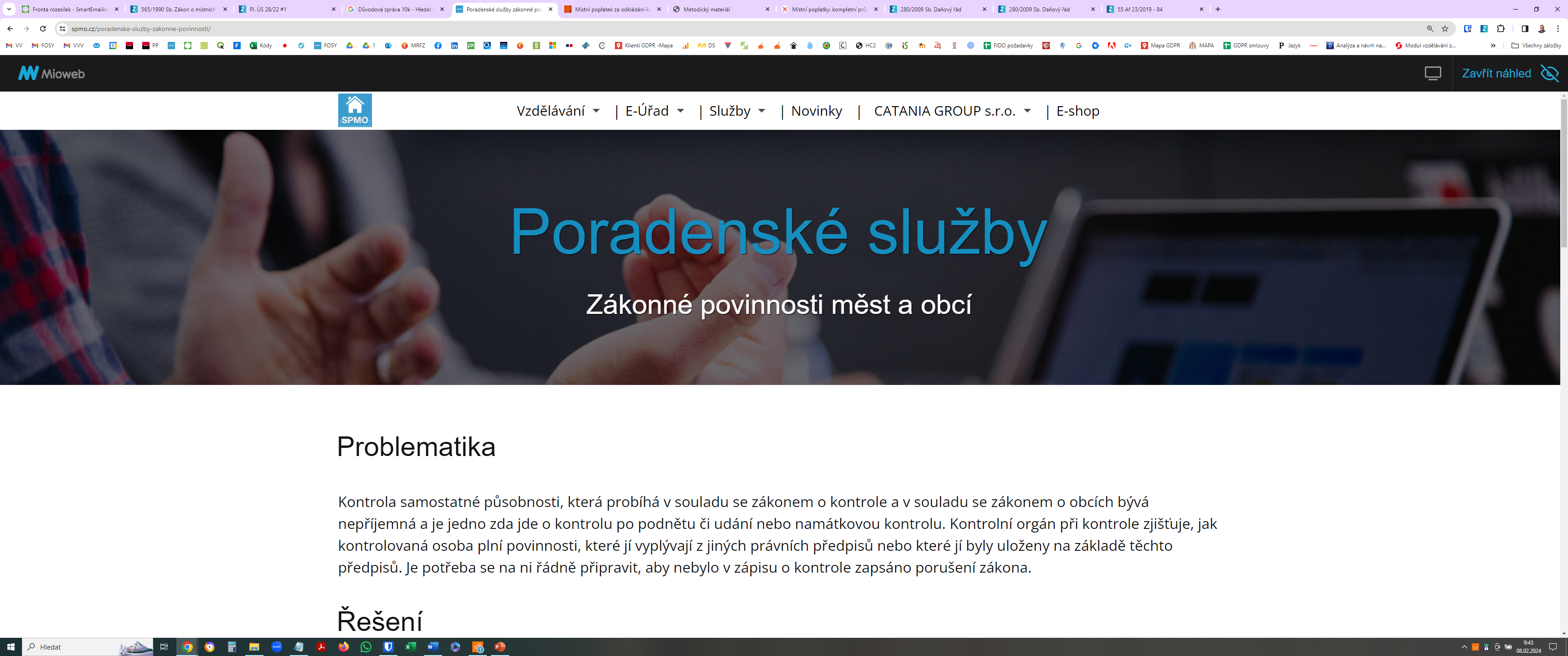 https://spmo.cz/poradenske-sluzby-zakonne-povinnosti/
Když zjistíš, že jedeš na mrtvém koni, sesedni!
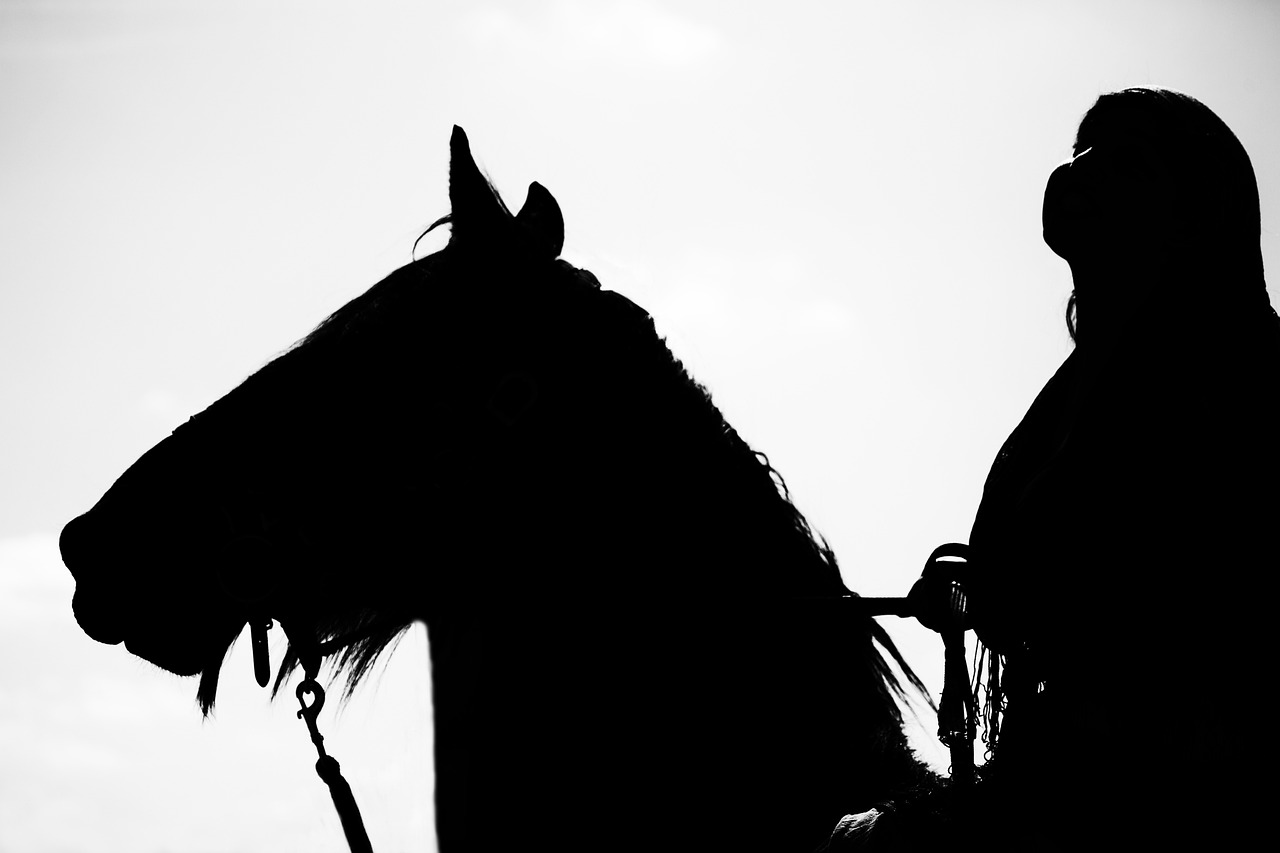 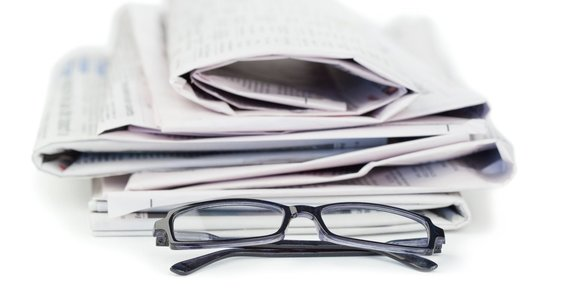 Mgr. Vlastimil Veselý, MBA, LL.M.
vesely@catania.cz

Poděkování Peterovi Urbancovi za inspiraci
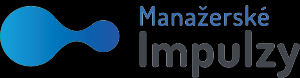